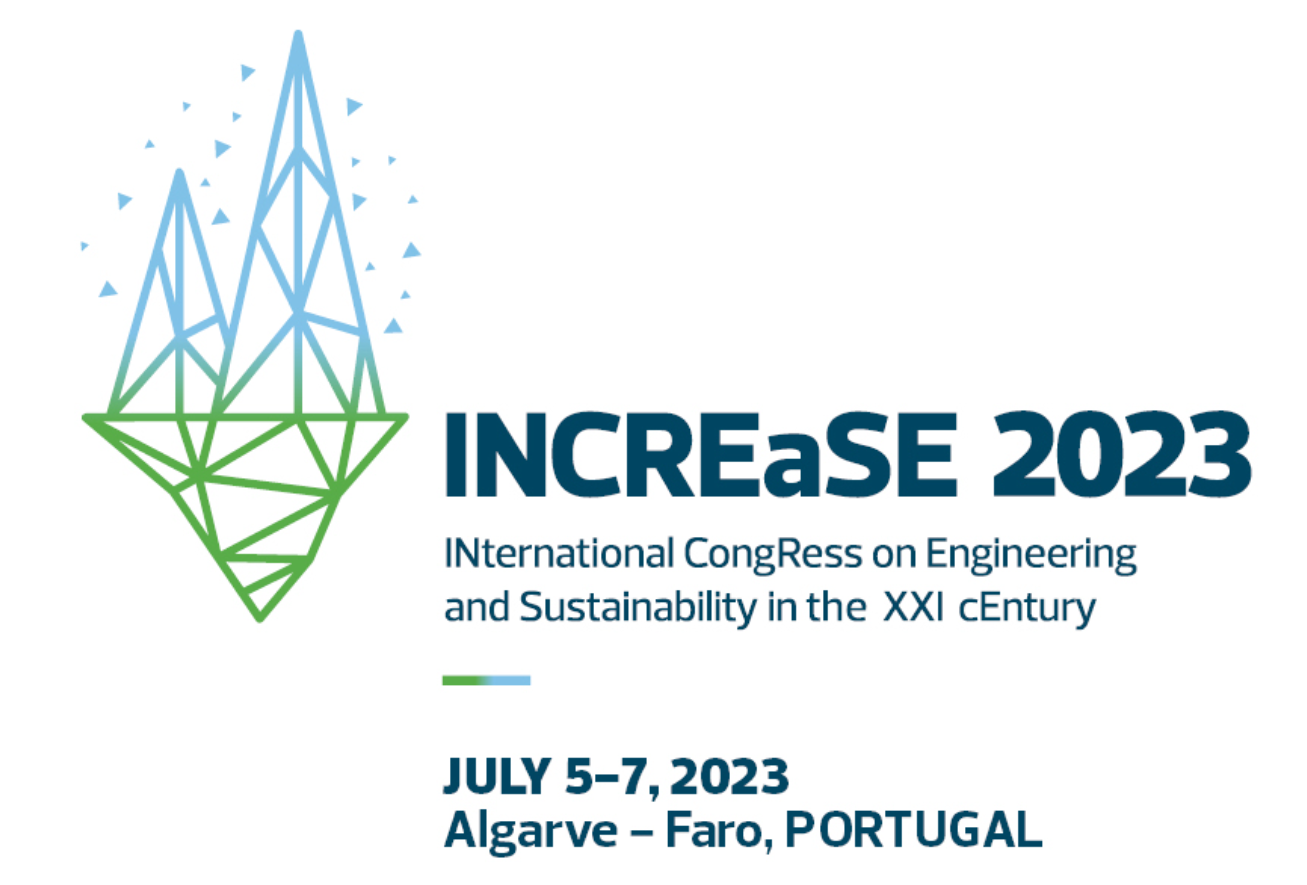 Title,
Authors, and affiliation
1/6
TITLE
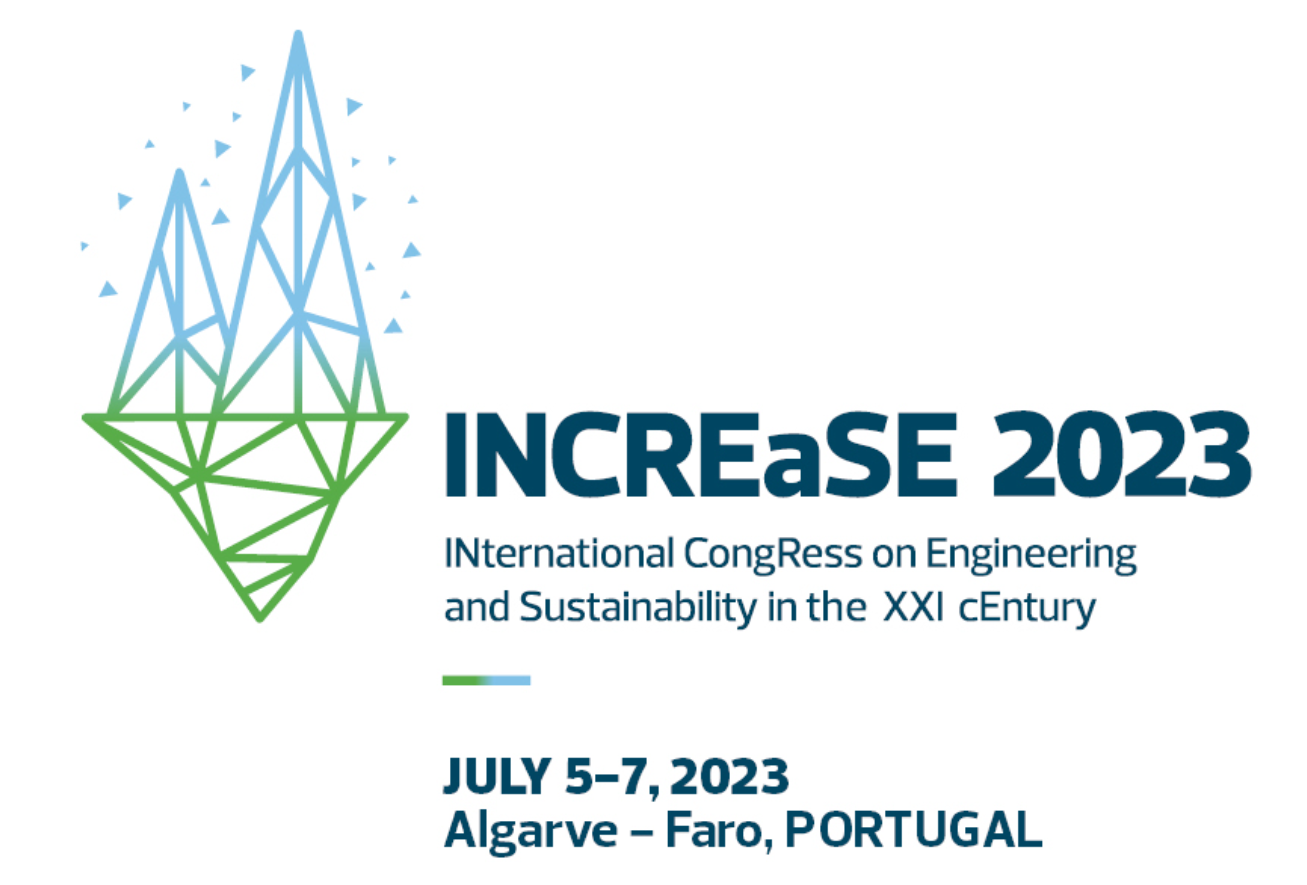 Authors
2/6